Увеличение эффективности работы старшего воспитателя с электронной документацией  через устранение существенных потерь
МБДОУ «Детский сад № 208
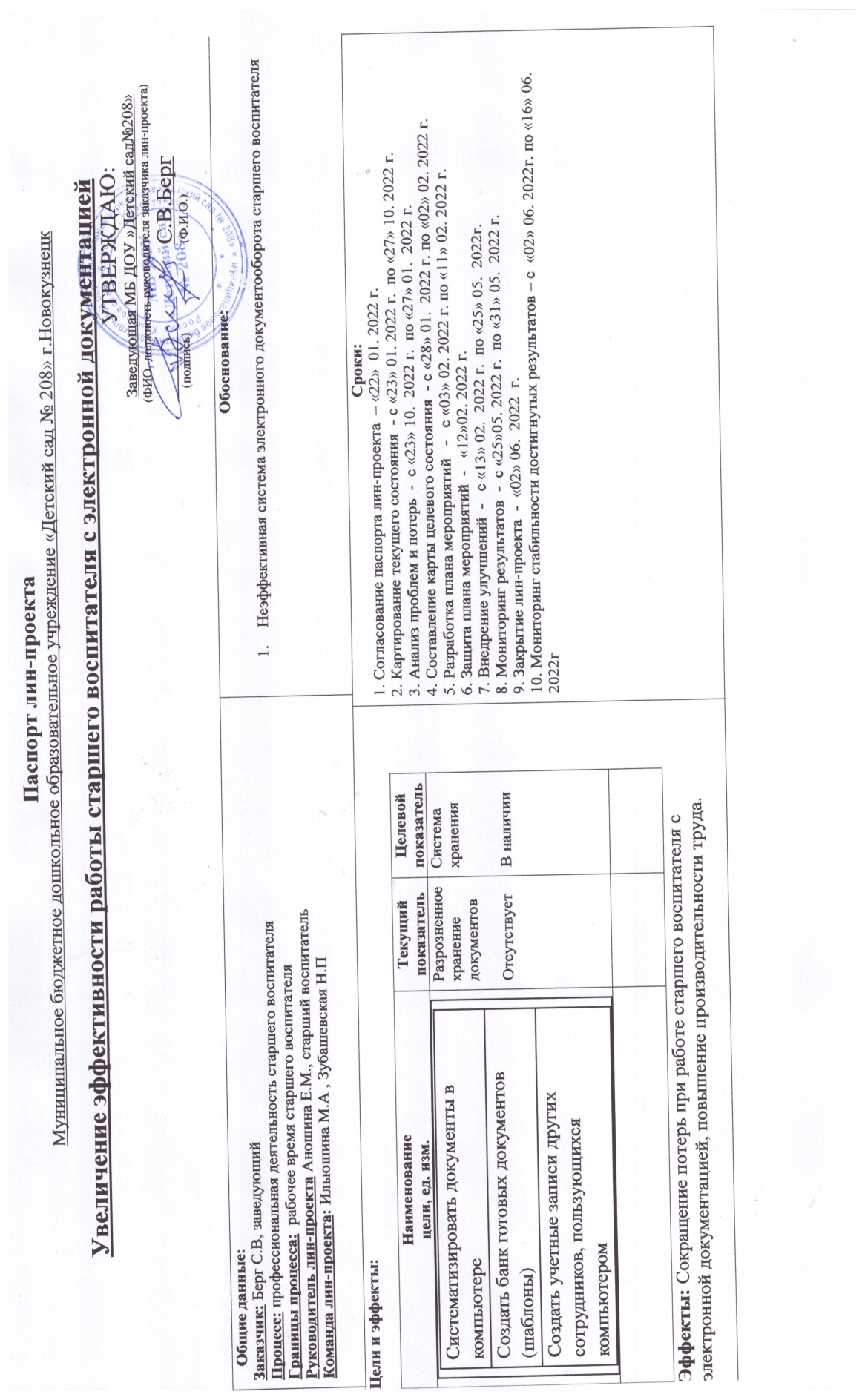 Паспорт лин-проекта
Команда проектаАношина Е.М., старший воспитатель МБДОУ, руководитель проектаИльюшина М.А., воспитательЗубашевская Н.П., учитель-логопед
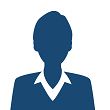 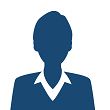 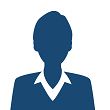 Карта текущего состояния процесса
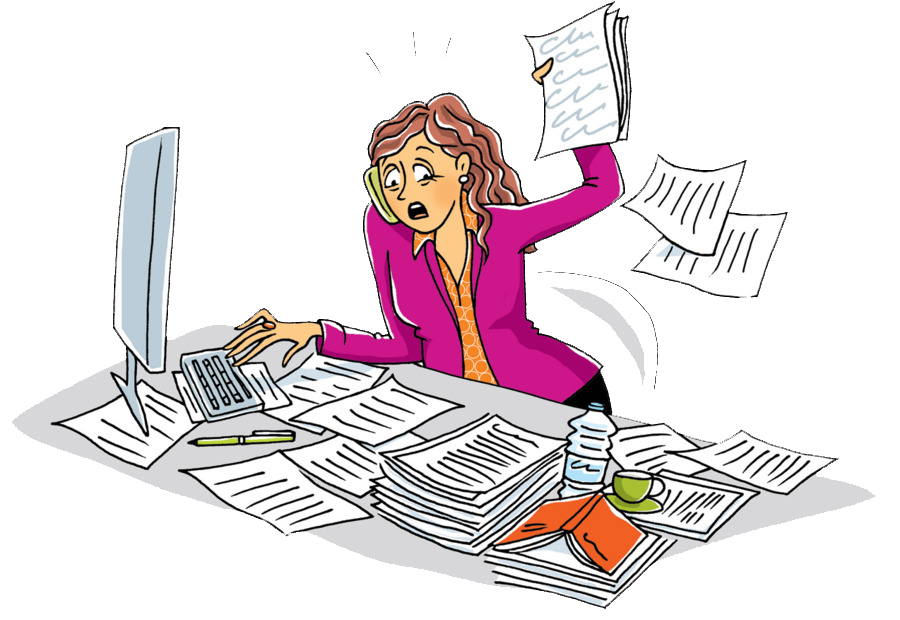 Пирамида проблем
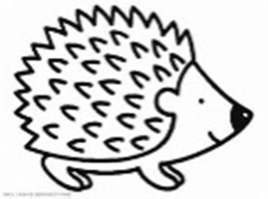 Изготовление лишних копий документов
Проблемы
Поиск нужного файла в ПК. Потеря важных документов и информации в ПК
Устаревшие и ненужные документы в ПК. Нет времени для разбора документов в ПК
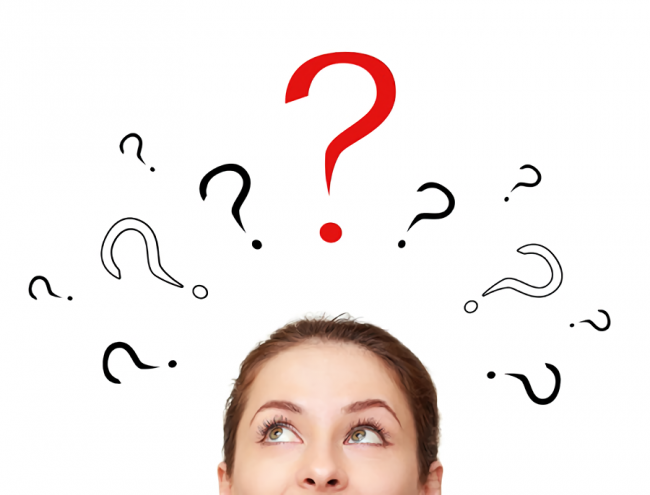 Ошибки при подготовке документов
Технические проблемы
Карта целевого состояния процесса
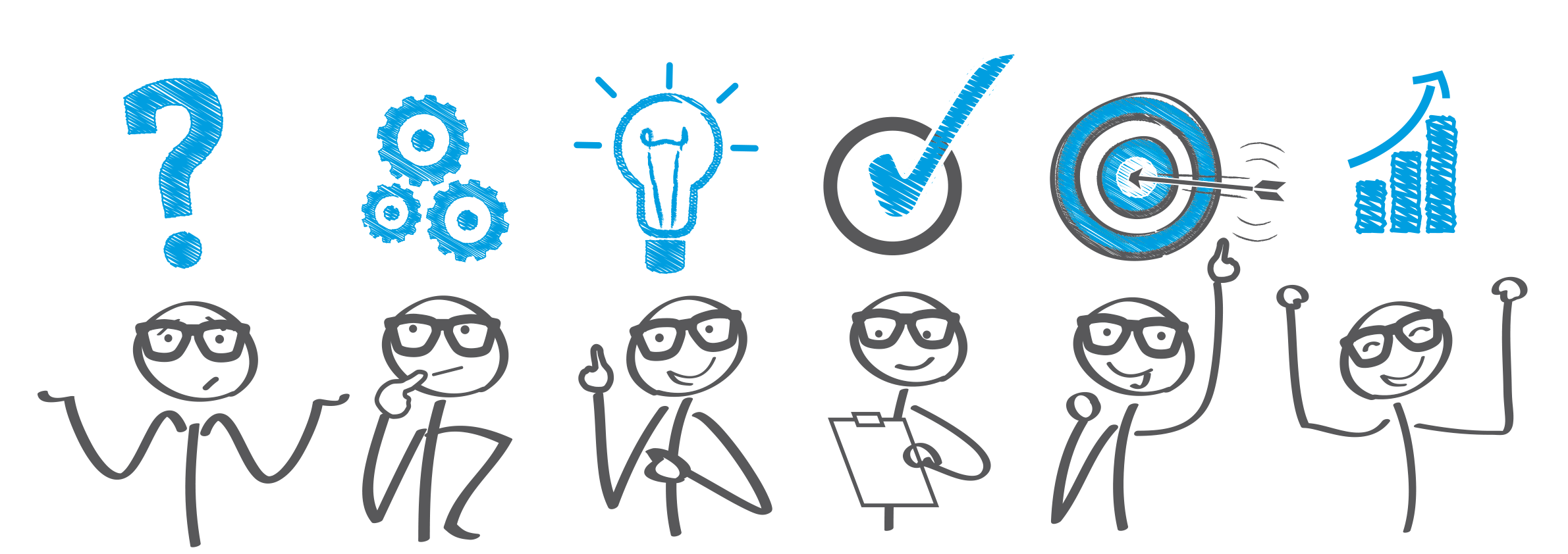 Определение дерева проблемПоиск путей решения
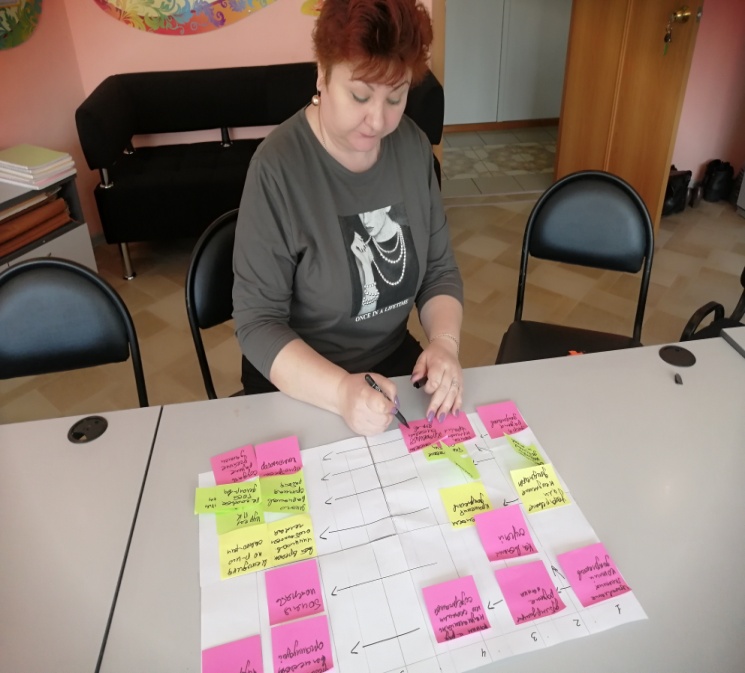 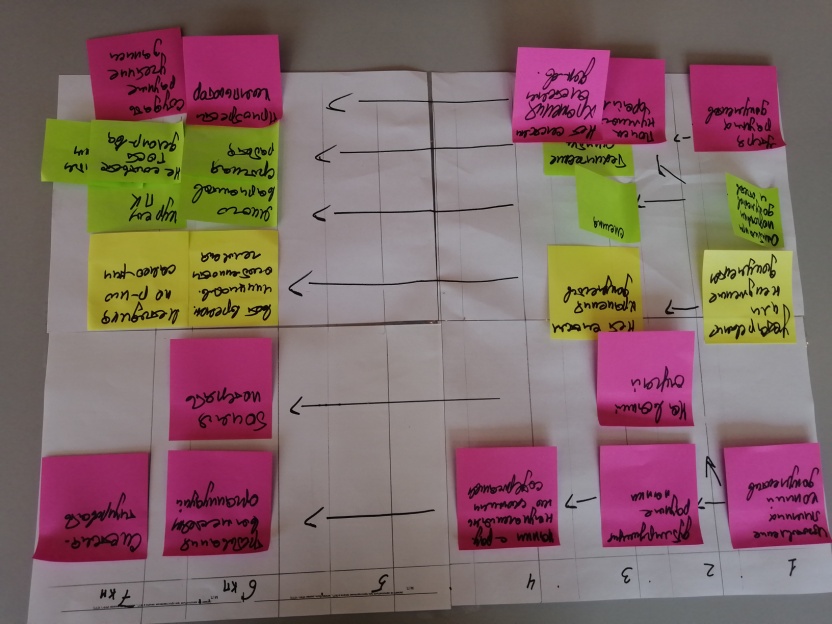 План мероприятий по  устранению проблем
Планируемые к использованию методики
Хронометраж рабочего времени
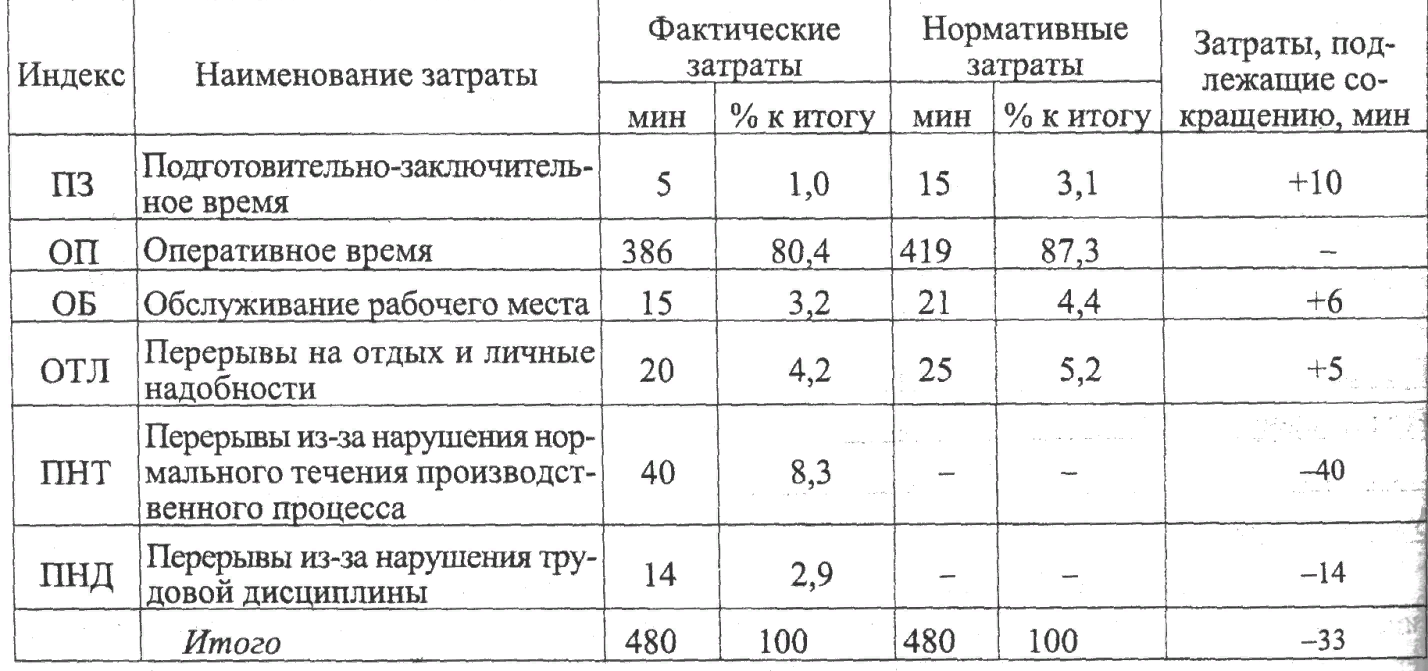 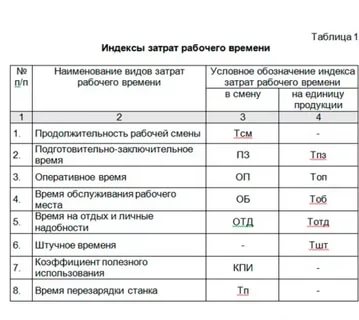 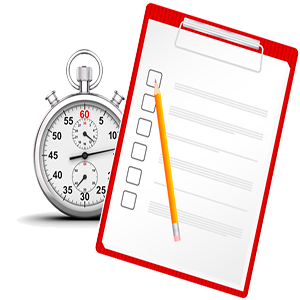 Планируемые действия
Составление шаблонов документов в соответствии с ГОСТ Р 7.0.97-2016
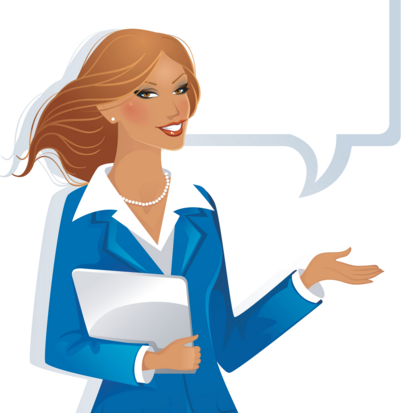 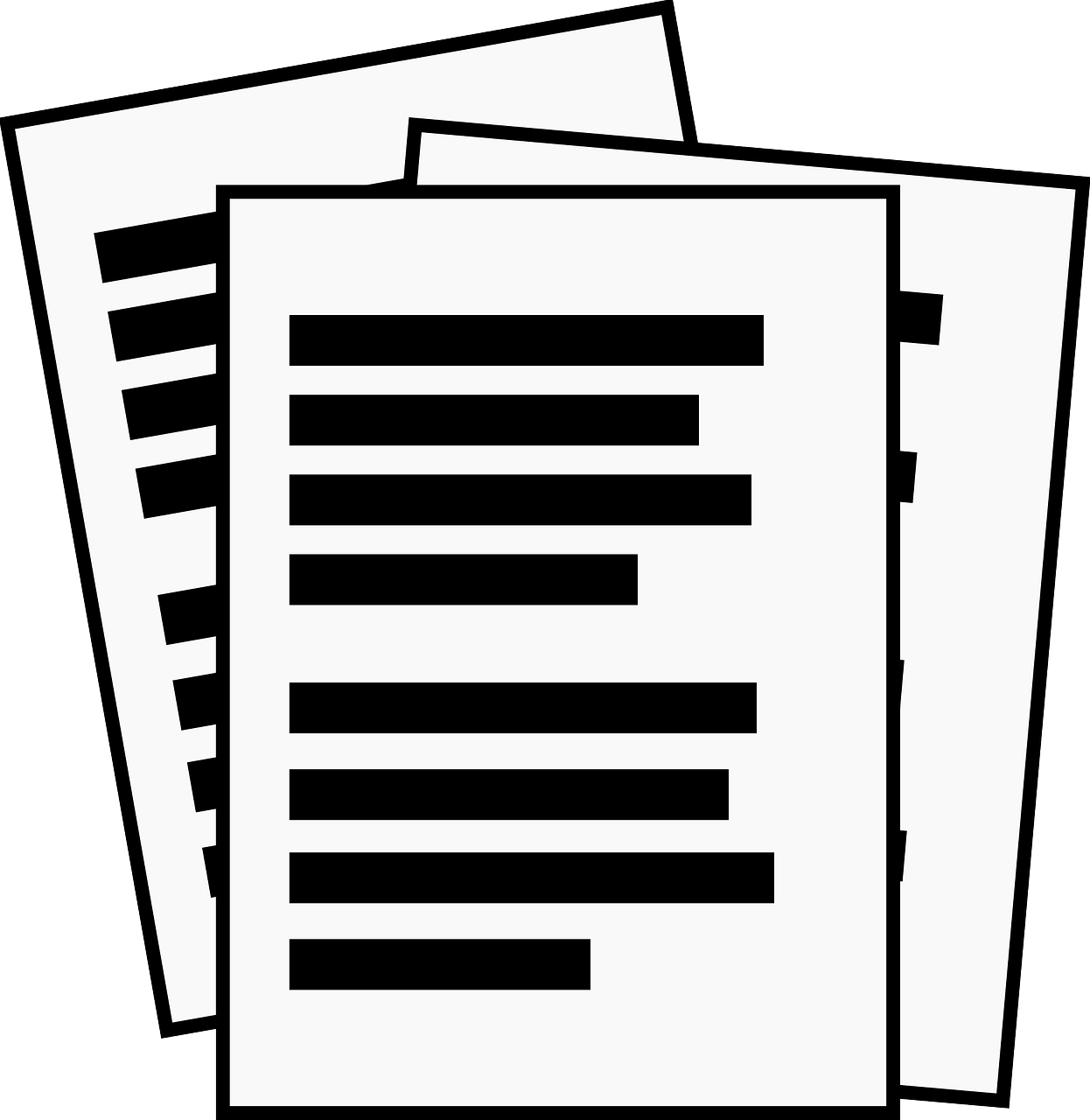 Достигнутые результаты«Было» – «Стало»)
Достигнутые результаты«Было» – «Стало»)
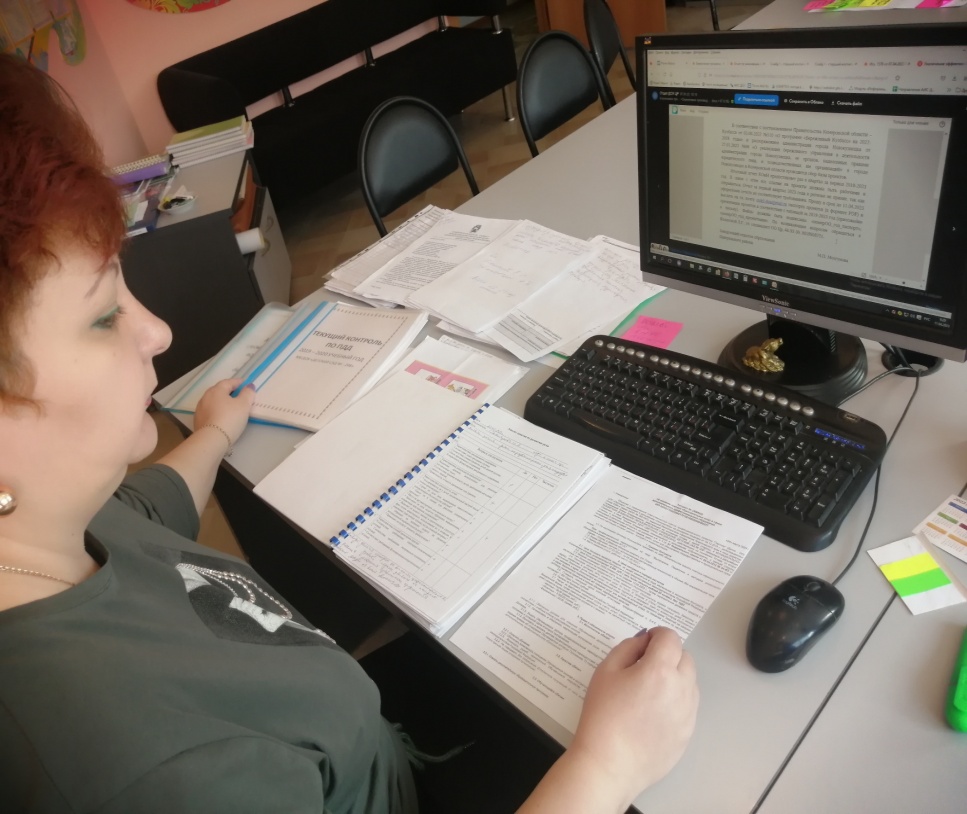 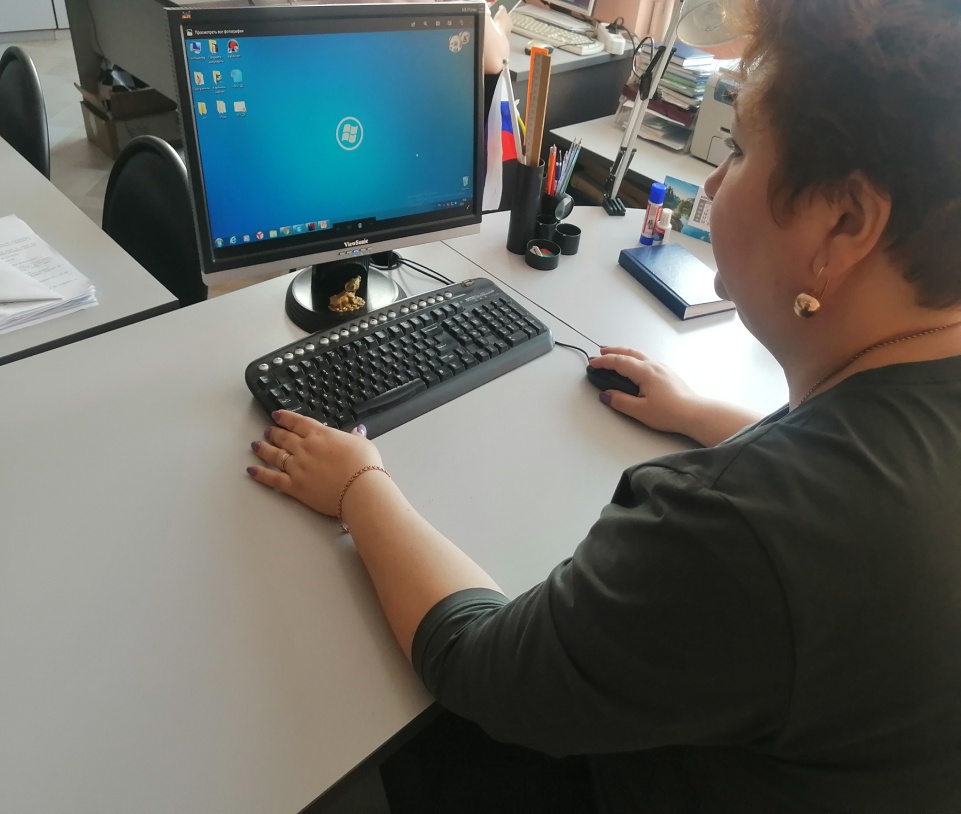